Urban sustainability and competitiveness:Factors defining Mexican cities
Isela Orihuela
Introduction
Relevance of the term
Same guidelines different outcomes
Situation in Mexican cities 
Relationship with competitiveness
Objective
To identify the factors that characterize cities having activities of sustainable development in order to know what variables make cities more prepared to design and implement sustainable actions in a context of competitiveness in Mexico
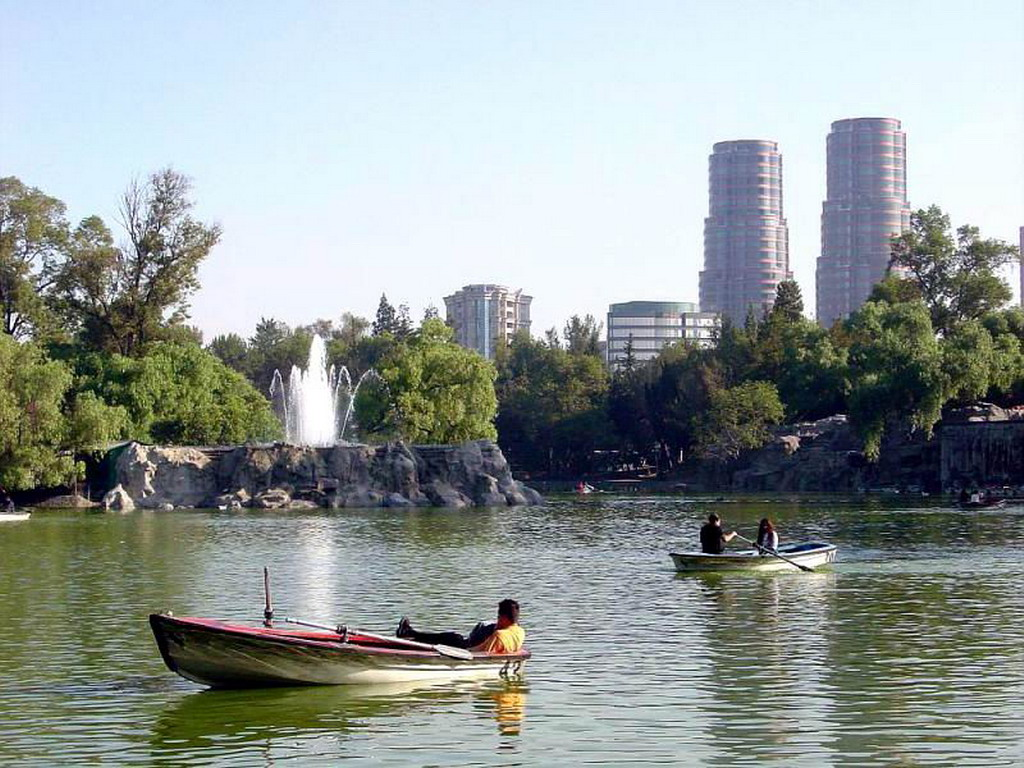 Contents
Sustainable development and urban competitiveness
Factors influencing sustainability actions
Actions for sustainability in Mexican Cities
Factors defining Mexican Cities
Final comments
1. Sustainable development and competitiveness
Globalization
Economic pressures
Social changes
Integrative vision
1. Sustainable development and competitiveness
Quality of life
Environment
Quality of services
Access to knowledge
Different
Sustainable actions
Competitiveness
2. Factors influencing sustainability activities
Literature:
Political culture
Institutional
Intergovernmental
Economic
Proposal:
Socio-demographic
Institutional
Economic
Urban
3. Actions for sustainability in Mexican Cities
Municipalities in Mexico
Duties of municipalities
Intergovernmental relations
Council
Information available
Selection of cities
Variables:
Background of people
Commissions
Initiatives
Water treatment
Planted trees
Regulations
Background of people
Commissions
30 Different topics
Most important: public works, government, finance
Environment and Ecology: 4.6%, 9th place
Related to main activities of municipal government
Importance of environmental affairs: use of the term, environmental problems
Cities: Mexico City, Toluca, Querétaro, Puebla, Guadalajara, Torreón, Monterrey
Initiatives
30 main topics
Most important: public works, finance, government
Environment and Ecology: 2.3%, 14th position
More commissions than initiatives
Mexico City has the largest number of all topic of initiatives
Most important: Mexico City, Zacatecas, Guadalajara, Toluca, Puebla
Water treatment
Total sites 1470, cities 596
Mexico City has the largest proportion
Most important cities: Mexico City, Colima, Aguascalientes, Acapulco, Guadalajara
Almost all cities have one
Only 10% do not have
Program for water management
28% have one program, 72% do not have a program
No information at city level
Planted trees and regulation for environment
Planted trees:
21 million in cities
Most important cities: Cuernavaca, Durango, Colima, Chetumal, Acapulco
60 % of cities have this activity; 40% do not have

Regulation for environment:
90% have this regulation
30% have regulation and it is updated
17% have regulation not updated
Most important cities: Chetumal, Cancún, Los Cabos, León, Nuevo Laredo
Cities with more sustainable activities
Cities with sustainable activities vs level of competitiveness
Factors defining Mexican Cities in sustainability
Unemployment
Production
Salaries
Infraestructure
Public finance
Capacities of local government
High and medium levels of competitiveness
Institutional variables: profile of people, mechanisms and tools for better management
Low levels of competitiveness
Conclusions
The outcomes depend on the characteristics of cities
Level of competitiveness is related to sustainability
Government management, population dynamism, availability of infrastructure and facilities
Still more work to do 
Need for more information